How To survive kerja profesi (KP)
Preparation KP
HOW DO I FIND INFORMATION ABOUT JOB VACANCY?
    - Bertanya pada kaka senior yang sudah KP
       ex: Kak, kira2 di PT X 3 bulan kedepan ada lowongan magang gak yaa?
	boleh minta email rekan kerja bag. Rekruitment yg dulu kaka KP gak?
     - Datengin perusahaan2 terdekat di sekitar kampus  
     -cari perusahaan maksimal satu bulan sebelum KP berlangsung 
HOW TO PREPARE A CURRICULUM VITAE (CV) AND JOB INTERVIEWS (JOB INTERVIEW)
    -cari contoh CV di internet yang mudah dipahami pembaca
    -cek berbagai macam pengalaman, sertifikat yg sudah dicapai, dan ingat kembali tanggal pelaksanaannya-> berguna u/ di CV dan pada saat wawancara ditanya biasanya.
    -buat CV maksimal sebulan sebelum waktu KP
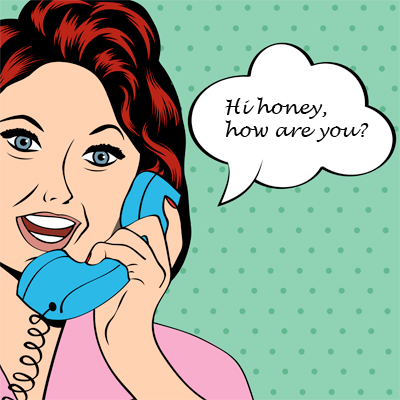 HOW TO PREPARE FOR KP?
    -Persiapkan hal di bawah ini maksimal sebulan sebelum KP   
       1. Pengajuan transkrip ke BAP
       2. Cari perusahaan dan pastikan perusahaan akan menerima anak magang.
       3. Minta dibuatkan surat ke BAP pemohonan magang di perusahaan X
       4. Persiapkan transkrip nilai yg telah didapat, CV, dan surat dr BAP lalu buat jadwal bertemu dengan HRD di perusahaan yg kalian inginkan.
       5. Minta petunjuk buku KP ke BAP dan formulir2 yang harus dimiliki oleh mahasiswa KP (print dan foto kopi secukupnya)
       6. Searching di internet mengenai dunia kerja nyata atau tips2 menjadi anak magang yg baik.
       7.  bertanya kpd senior untuk info lebih lanjut mengenai KP, terutama bagi kalian yang memiliki tempat KP sama dengan kaka senior sebelumnya
    -
During KP ...
THE PROCESS OF TRANSITION FROM THE CAMPUS TO THE OFFICE
 bagaimana mengelola beban kerja?
  Banyaknya beban yang diberikan oleh pembimbing kerja (terkadang) membuat kita harus pintar mengelola pekerjaan sebaik mungkin, caranya:
  1. Tulis list tugas yang diberikan pembimbing KP pada memo yang kalian miliki, dan tulis kembali tugas tersebut di post it dan tempelkan di dinding/meja/komputer kerja kalian dan jangan lupa tuliskan deadline(tanggal dan waktu) tugas tsb.
  2. kerjakan pekerjaan yang kalian anggap mudah terlebih dahulu
  3. Apabila satu pekerjaan sudah selesai, maka beri tanda pada post it, agar kalian bisa memastikan tugas mana yang harus dikerjakan selanjutnya.
bagaimana memastikan bahwa jam kerja efektif?
   1. Istirahat yang cukup saat pulang bekerja, 
   2. 8 jam adalah waktu yang cukup lama dlm bekerja apalagi bagi kalian yg bekerja di depan layar komputer, sehingga waktu bekerja perlu di kelola secara efektif dengan istirahat cukup saat pulang kantor, makan dan minum di waktu yang tepat agar terhindar dari mengantuk dan lainnya.
bagaimana menjalin hubungan interpersonal tetapi tetap menjaga profesionalisme?
   1.  Kenali siapa dan bagaimana karakter rekan kerja kita terlebih dahulu, apabila memungkinkan untuk lebih akrab maka jalinlah keakraban tersebut di waktu yg tepat ( makan siang, istirahat, pergi beribadah, sepulang kantor). Usahakan tidak bercanda atau curhat di jam kerja, tetap jaga sikap profesional sebagai rekan kerja.
   2.  Untuk rekan kerja yang levelnya lebih tinggi seperti manager atau direktur, sebaiknya tidak terlalu banyak membicarakan hal yang tidak penting, jagalah keprofesionalan dlm bekerja cukup dengan memberikan senyuman, salam, serta sapaan hangat di waktu pagi hari atau saat berpapasan.
 keterampilan teknis apa saja yang dibutuhkan saat KP?
     1. kemampuan administrasi:  merapikan berkas file, menyusun file menjadi beberapa kategori,   menginput data, memantau data, dll. 
		-> dibutuhkan ketelitian dan kesabaran apalagi saat file yg diberikan cukup banyak  
		-> disarankan untuk menanyakan ketentuan atau prosedur sejelas2nya dalam proses
                  administrasi.
      2.  menguasai microsoft office, word: berhubungan dengan surat menyurat, excel: berhubungan dengan pengoleksian data, ppt: berhubungan dengan penyusunan struktur organisasi, job description, membuat materi, dll
After kp !!
pembelajaran selama kerja profesi
	1. meningkatkan knowledge mengenai dunia kerja
              2. melatih soft skill (administrasi, penggunan komputer, communication skill, time management)
	3.  kemandirian dalam mengerjakan setiap beban kerja.
Bagaimana cara menyusun laporan KP
Baca dengan seksama buku panduan KP (baca, pahami, teliti, dan jgn hilang !!)
carilah data perusahaan sebanyaknya (sejarah, pelopor, struktur organisasi, dll) saat KP berlangsung agar akses informasi lebih mudah didapat
Mulailah susun laporan KP dari bulan pertama magang, hal ini untuk menghindari kejadian2 yg tidak diinginkan. Bab 1: latar belakang dan pentingnya KP, Bab II: semua yg berhubungan dgn instansi, Bab III: pelaksanaan kerja, kendala, cara mengatasinya, Bab IV: kesimpulan dan saran
Formulir wajib diisi selama KP,  jgn biarkan pengisian formulir (kegiatan harian, absen, dll) menumpuk karena akan mempersulit kalian sendiri
Bagaimana mempersiapkan sidang KP?
1. Pastikan semua lembaran form sudah lengkap
2. Usahakan waktu mengerjakan revisi tidak terlalu lama agar proses belajar untuk sidang bisa lebih lama
3. Bila beberapa bab telah selesai di revisi, langsung saja buat PPTnya agar beban kerja tidak menumpuk
4. Laporan KP dikumpulkan maksimal satu minggu sebelum sidang
Bagaimana cara merevisi laporan KP?
Apabila sudah mengerjakan bab 1 segera buat jadwal revisi dgn dospemb, begitu seterusnya hingga bab 4. hal ini guna untuk menghindari kejar2an waktu pengumpulannya.
Selama revisi, paper yg telah dicoret2 selalu dibawa pada pertemuan berikutnya, untuk menunjukan pada dosen bahwa kalian sudah mengerjakan perbaikannya
Terima kasih, semoga bermanfaat
SEMOGA SUKSES INTERNSHIPNYA YAA!